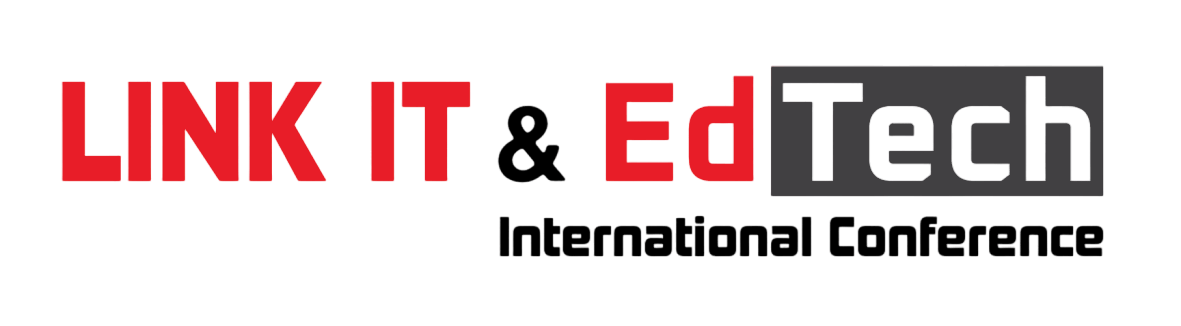 Title of the paper
Name Surname, Name Surname, Name Surname and Name Surname5*
Lorem ipsum dolor sit amet, consectetur adipiscing elit, sed do eiusmod tempor incididunt ut labore et dolore magna aliqua.
Abstract
‹#›
Understanding the research problem
Item 1
Item 2
Item 3
Lorem ipsum dolor sit amet, consectetur adipiscing elit, sed do eiusmod tempor incididunt ut labore et dolore magna aliqua. 
Ut enim ad minim veniam, quis nostrud exercitation
Ut enim ad minim veniam, quis nostrud exercitation
Duis aute irure dolor in reprehenderit in voluptate velit 
Esse cillum dolore eu fugiat nulla pariatur
Excepteur sint occaecat cupidatat non proident, sunt in culpa qui officia deserunt mollit anim id est laborum.
‹#›
Lorem ipsum dolor sit amet, consectetur adipiscing elit, sed do eiusmod tempor incididunt ut labore et dolore magna aliqua.
Introduction
‹#›
Lorem ipsum dolor sit amet, consectetur adipiscing elit, sed do eiusmod tempor incididunt ut labore et dolore magna aliqua.
Method
‹#›
Lorem ipsum dolor sit amet, consectetur adipiscing elit, sed do eiusmod tempor incididunt ut labore et dolore magna aliqua.
Results
‹#›
Lorem ipsum dolor sit amet, consectetur adipiscing elit, sed do eiusmod tempor incididunt ut labore et dolore magna aliqua.
Discussion
‹#›
Analysis
Trend 1
Lorem ipsum dolor sit amet, consectetur adipiscing elit, sed do eiusmod tempor 
Client Implications:
Incididunt ut labore et dolore
Consectetur adipiscing elit, sed do eiusmod tempor incididunt ut labore
Trend 2
Lorem ipsum dolor sit amet, consectetur adipiscing elit, sed do eiusmod tempor 
Client Implications:
Incididunt ut labore et dolore
Consectetur adipiscing elit, sed do eiusmod tempor incididunt ut labore
‹#›
Item 1
Trend analysis
Item 2
Findings
Lorem ipsum dolor sit amet, consectetur adipiscing elit, sed do eiusmod tempor 
Client Implications:
Incididunt ut labore et dolore
Consectetur adipiscing elit, sed do eiusmod tempor incididunt ut labore
39
4
29
27
4
5
20
35
5
22
25
15
20XX
20XX
20XX
20XX
‹#›
Proposed deliverables
Lorem ipsum dolor sit amet
Sed do eiusmod tempor incididunt ut labore
Deliverable 1
Deliverable 2
Lorem ipsum dolor sit amet 
Sed do eiusmod tempor incididunt ut labore
Deliverable 3
Lorem ipsum dolor sit amet
Sed do eiusmod tempor incididunt ut labore
Deliverable 4
Lorem ipsum dolor sit amet
Sed do eiusmod tempor incididunt ut labore
‹#›
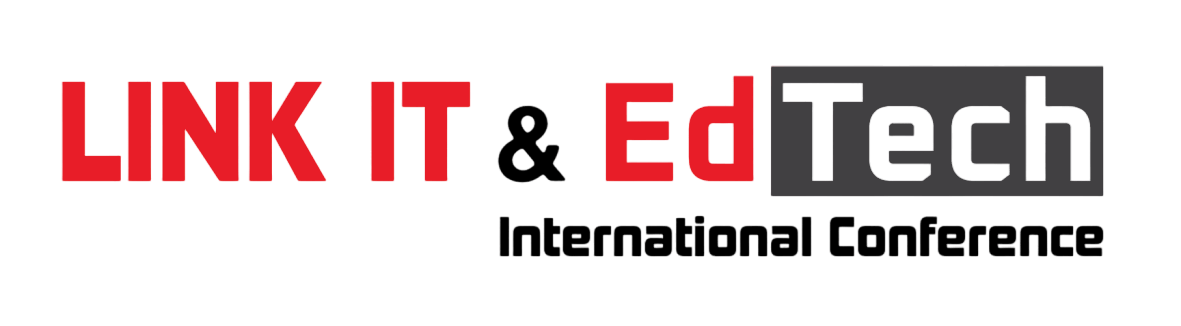 Authors (optional)
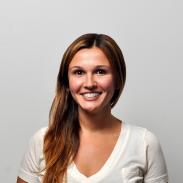 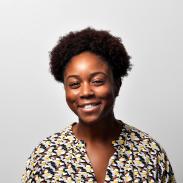 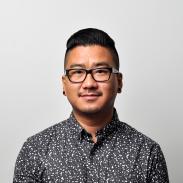 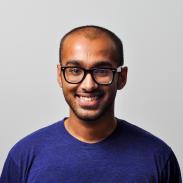 Wendy Writer, phd
Ronny Reader, phd
Abby Author, phd
Berry Books, phd
Affiliation
Affiliation
Affiliation
Affiliation
‹#›